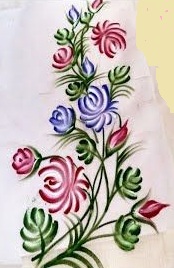 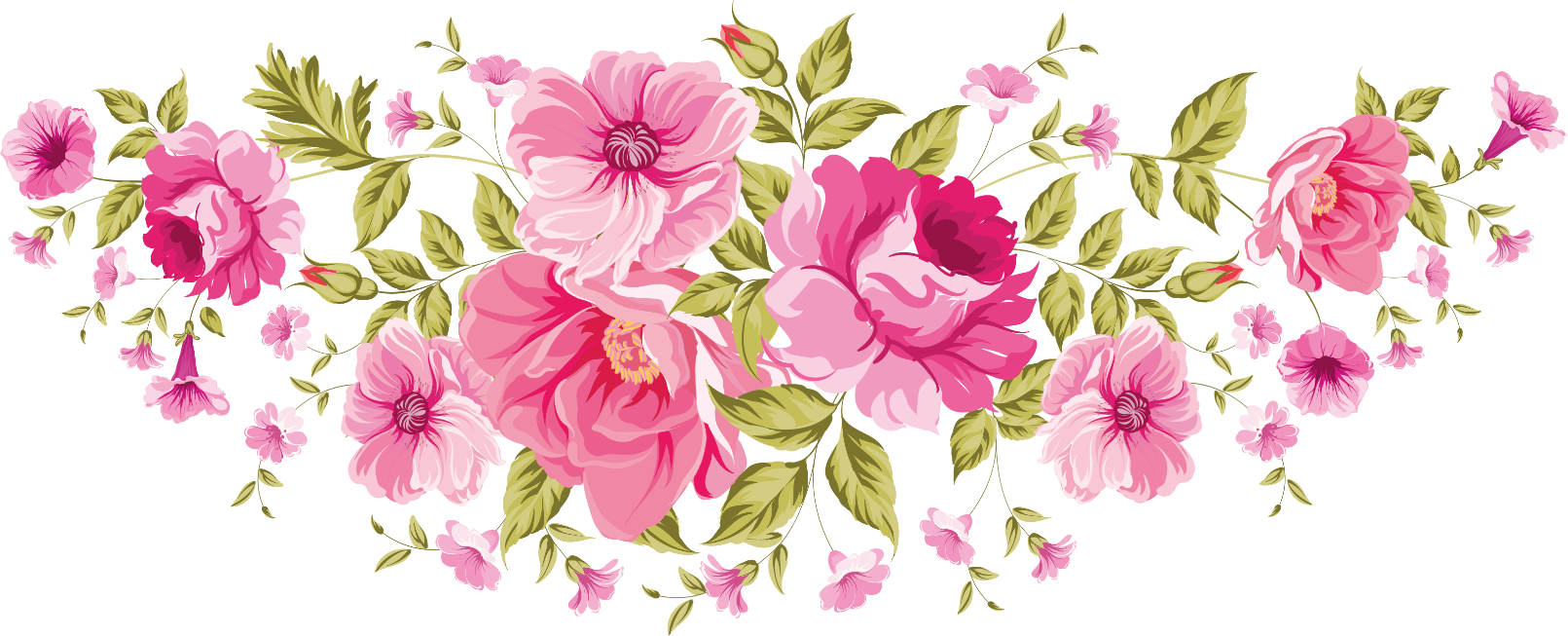 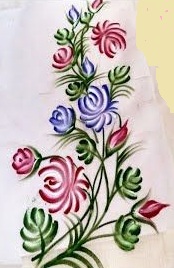 ফুলেল শুভেচ্ছা
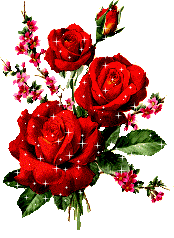 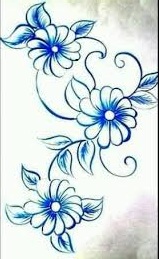 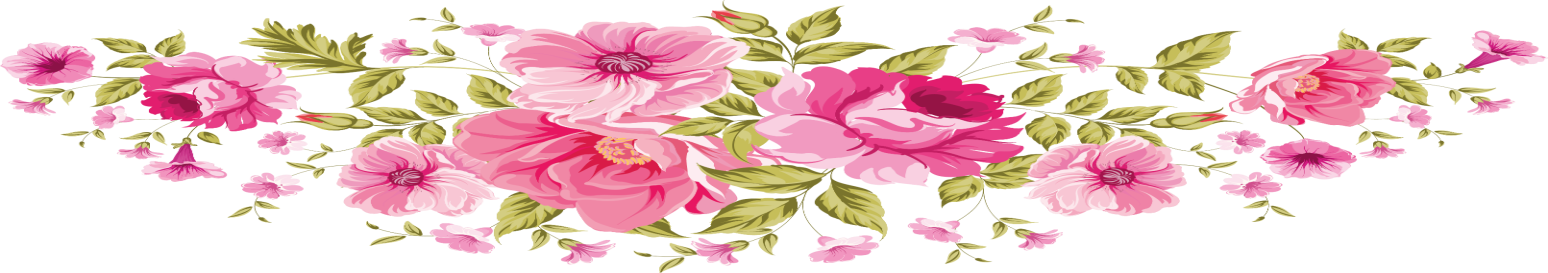 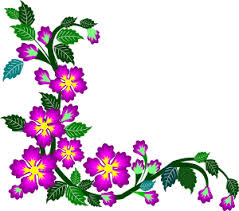 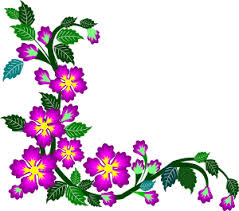 ‡gvt †gvwgbyj Bmjvg
cÖavb wkÿK
Ckvbcyi mitcÖvtwet
Kvnv‡ivj, w`bvRcyi|
017977443
mominict9@gmail.com
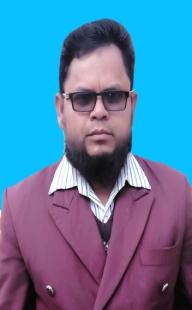 শিক্ষক পরিচিতি
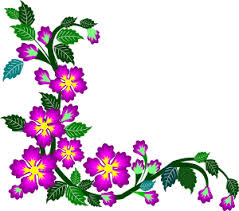 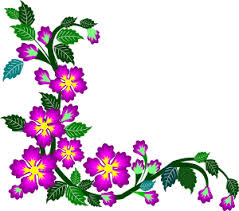 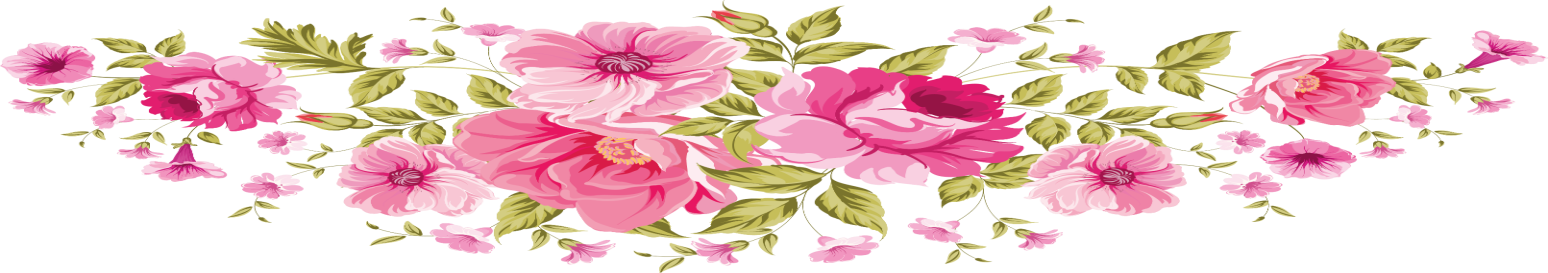 পাঠ পরিচিতিঃ
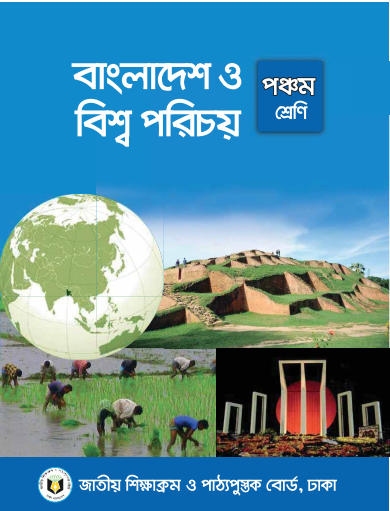 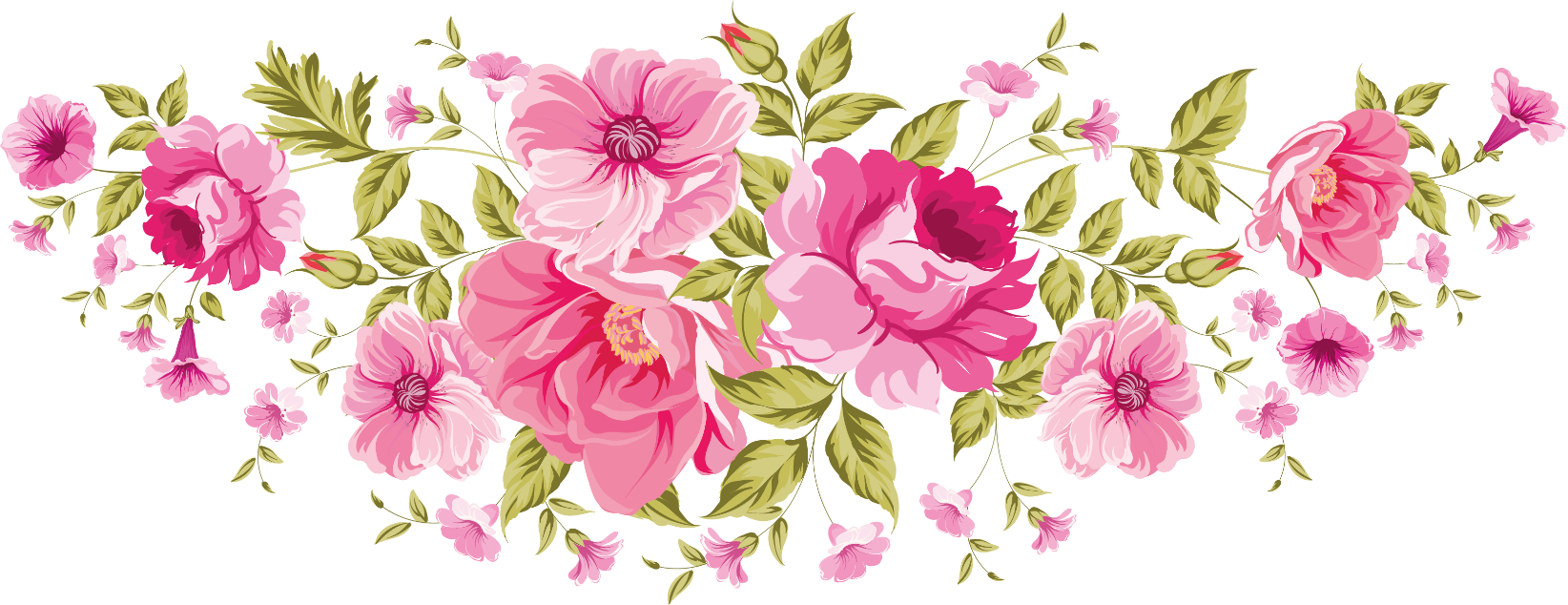 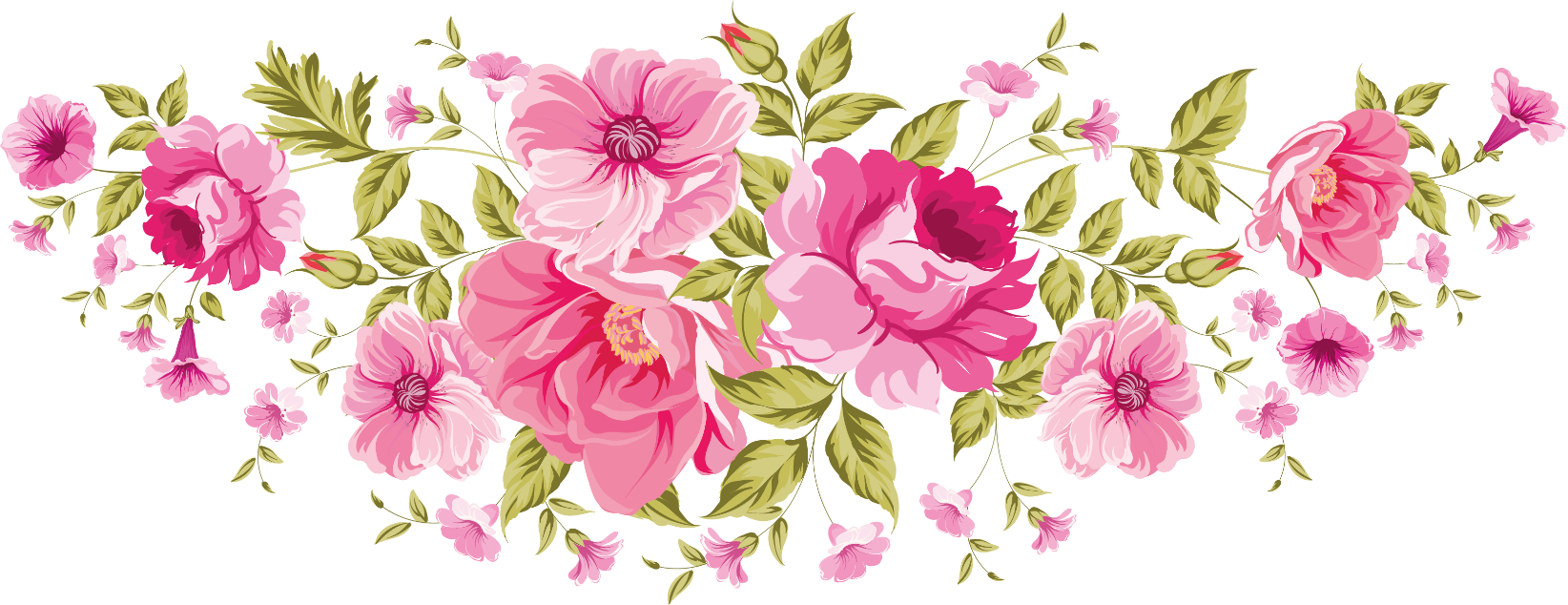 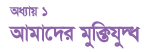 পাঠ্যাংশঃ
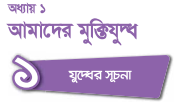 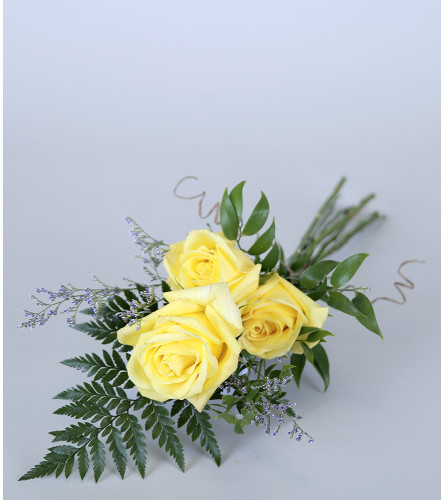 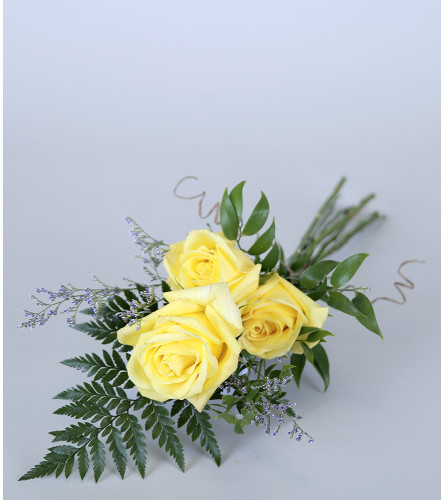 শিখন ফল
১৪.১.১ বাংলাদেশের প্রথম সরকার কোথায়, কখন ও কেন গঠিত হয়েছিল তা বর্ণনা করতে পারবে।
১৪.১.২ মুক্তিযুদ্ধ চলাকালে পাকিস্তানি সেনাবাহিনীর অত্যাচার ও নির্যাতন সম্পর্কে বলতে পারবে।
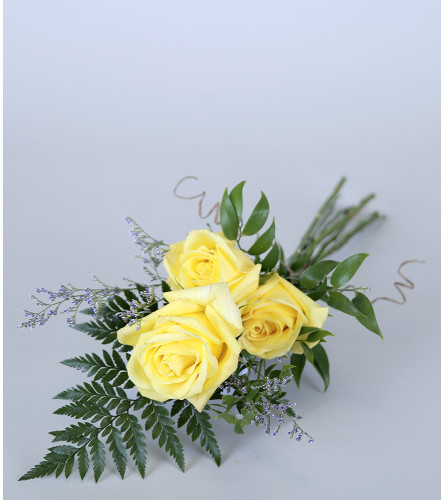 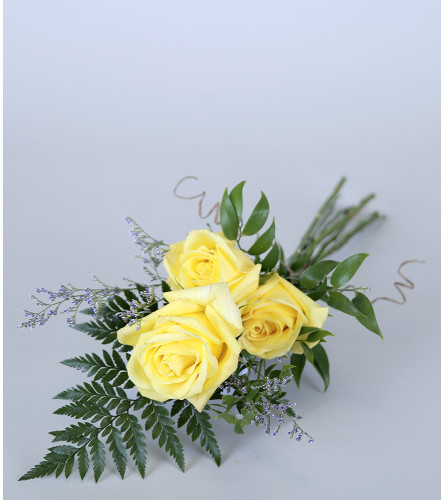 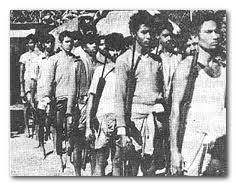 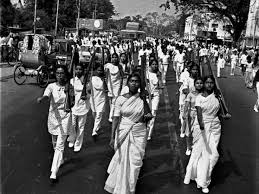 পূর্বজ্ঞান যাচাইইয়ের জন্য ছবি গুলো লক্ষ করি।
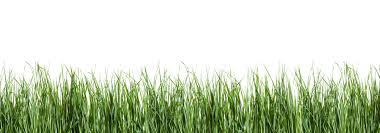 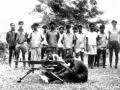 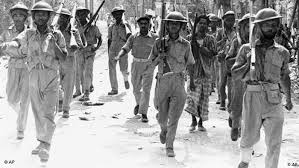 পূর্বজ্ঞান যাচাইইয়ের জন্য ছবি গুলো লক্ষ করি।
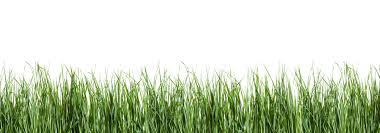 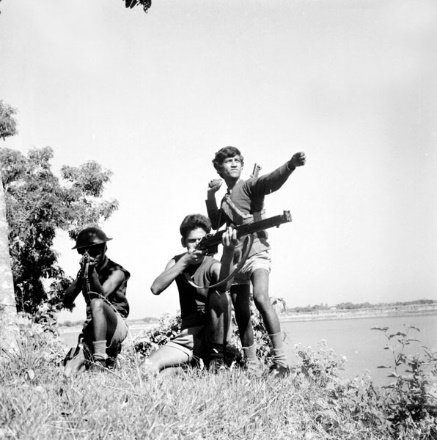 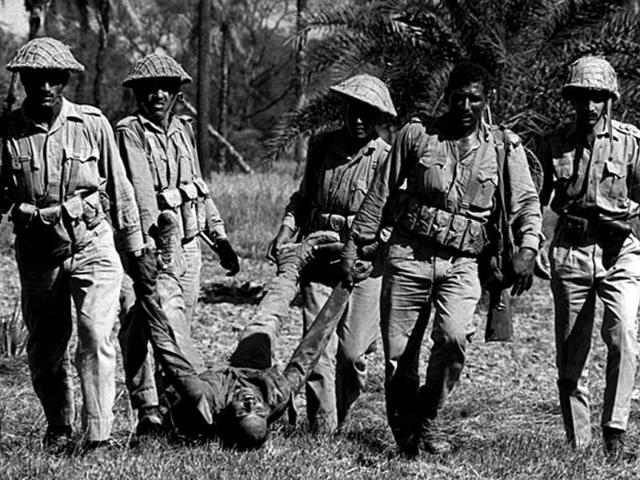 পূর্বজ্ঞান যাচাইইয়ের জন্য ছবি গুলো লক্ষ করি।
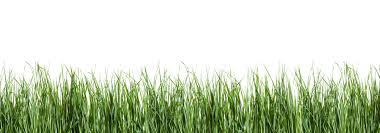 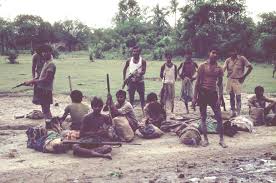 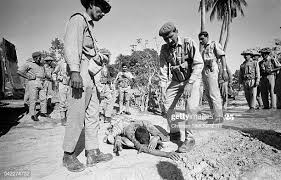 পূর্বজ্ঞান যাচাইইয়ের জন্য ছবি গুলো লক্ষ করি।
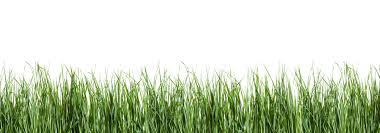 আমরা একটি ভিডিও দেখিঃ
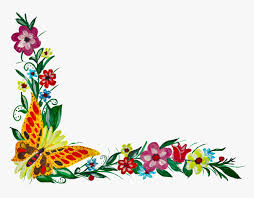 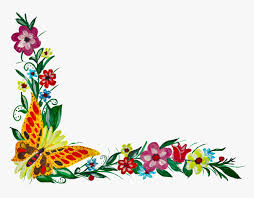 আজকের পাঠ
যুদ্ধের সূচনা
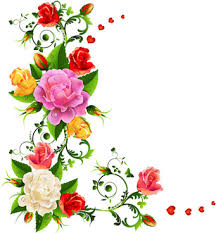 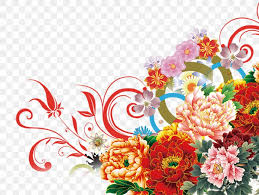 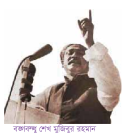 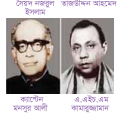 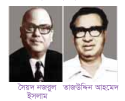 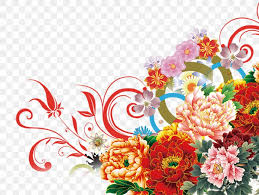 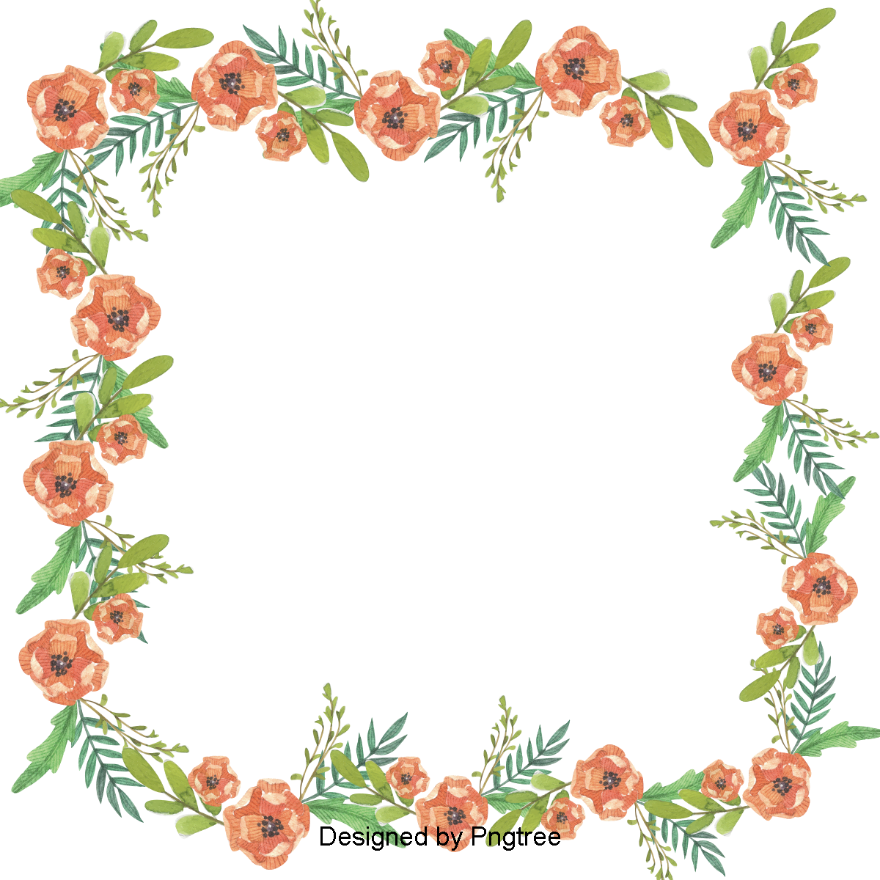 শিক্ষকের আদর্শ পাঠ
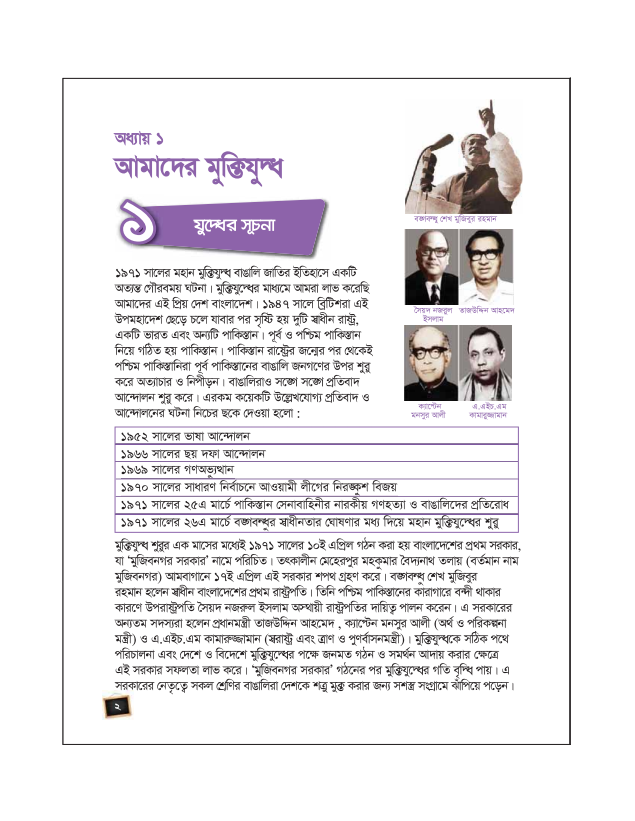 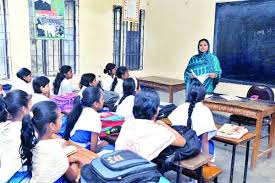 তোমার বিয়ের ২ পৃষ্ঠা খোল।
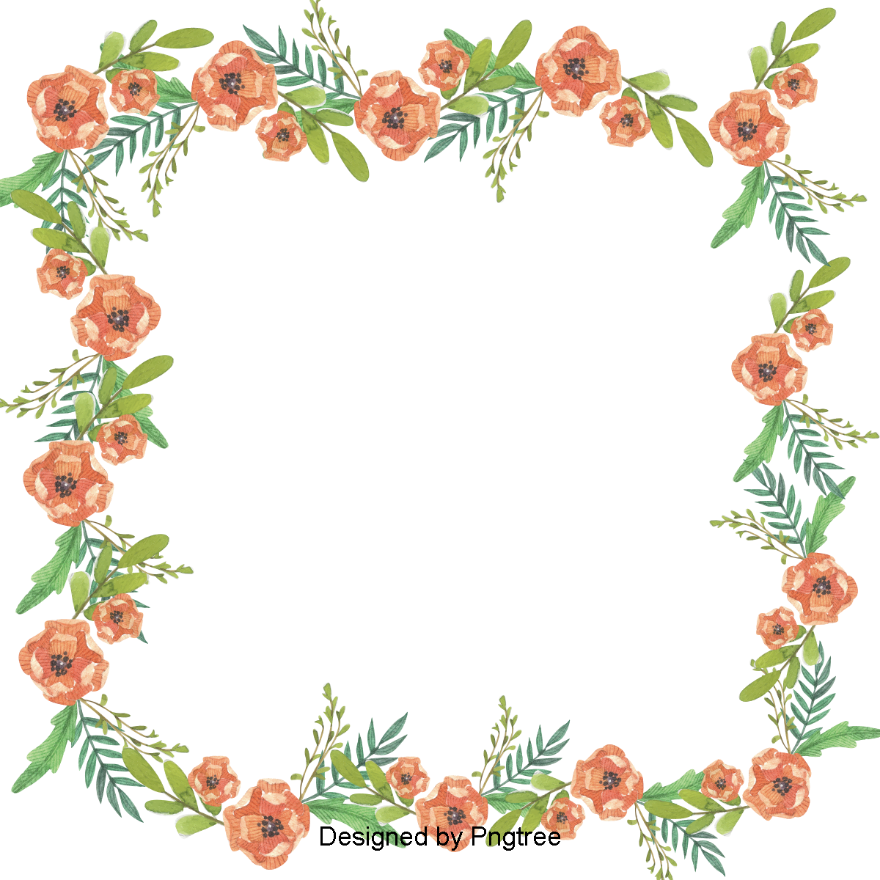 শিক্ষার্থীদের নীরব পাঠ
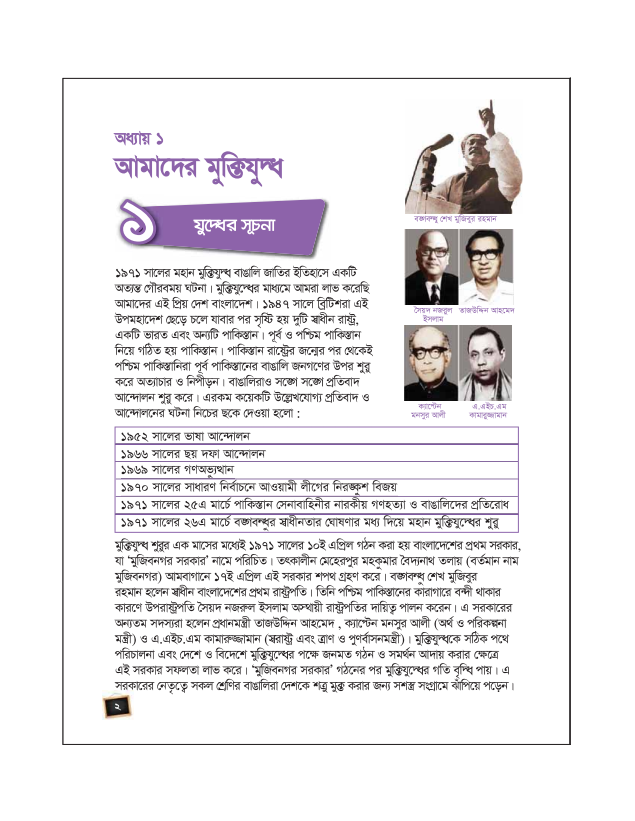 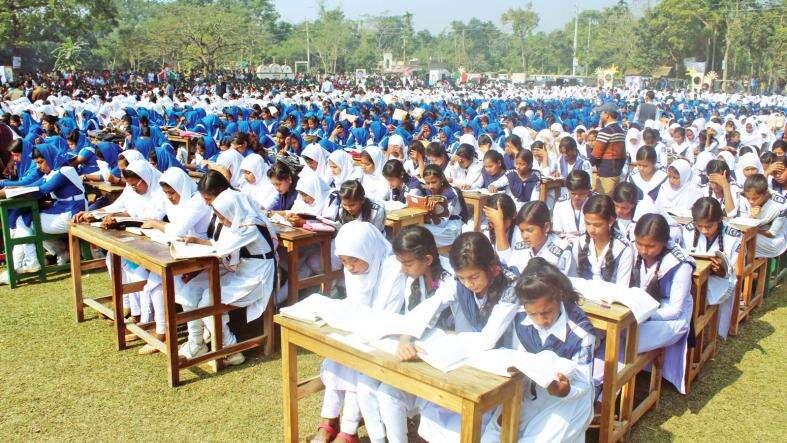 তোমার বিয়ের ২ পৃষ্ঠা খোল।
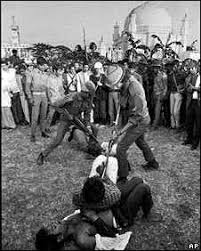 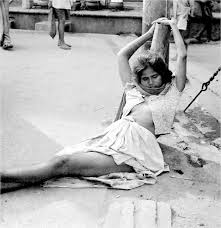 cvwK¯Ívb iv‡óªi R‡b¥i ci †_‡KB cwðg cvwK¯Ívwbiv c~e© cvwK¯Ív‡bi ev½vwj RbM‡Yi Dci kyiæ K‡i AZ¨vPvi I wbcxob|
1952 mv‡ji fvlv Av‡›`vjb|
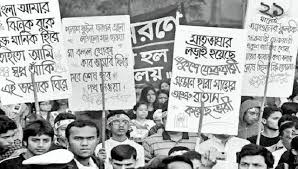 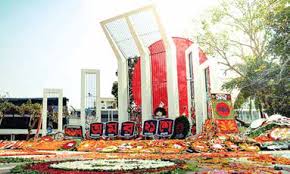  1966 mv‡ji Qq `dv Av‡›`vjb|
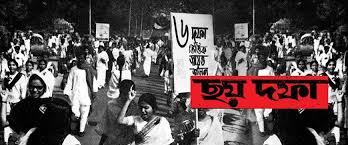 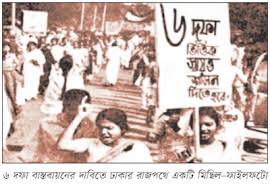  1969 mv‡ji MYAfy¨Ìvb|
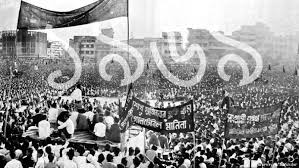 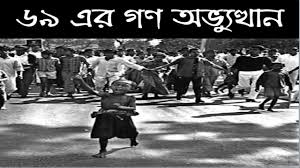 gyw³hy× ïiæi GK gv‡mi g‡a¨B 
1971 mv‡ji 10 GwcÖj MVb Kiv 
nq evsjv‡`‡ki cª_g miKvi|
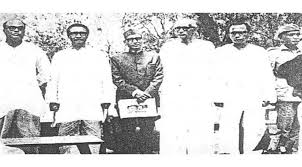 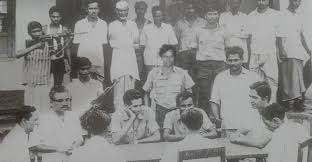 1971 mv‡ji 26G gv‡P© cvwK¯Ívb 
†mbvevwnbxi bviKxq MYnZ¨v|
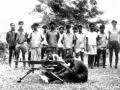 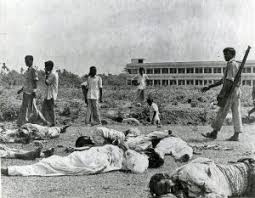 GKK KvR:
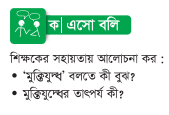 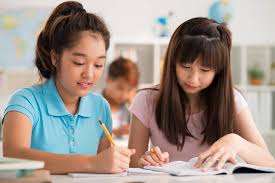 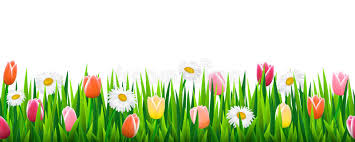 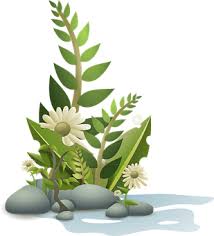 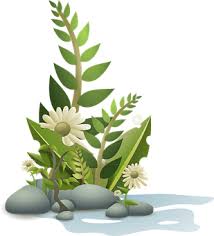 GKK KvR:
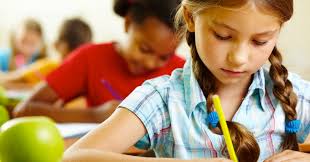 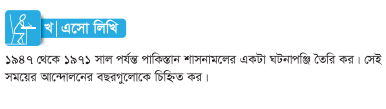 evwoi KvR:
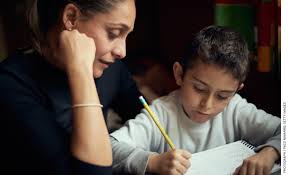 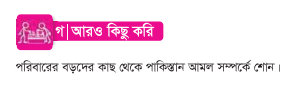 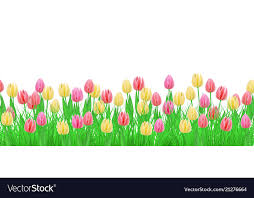 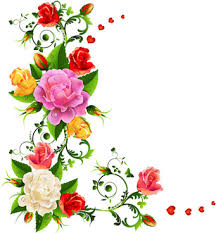 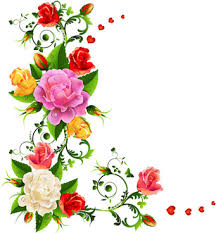 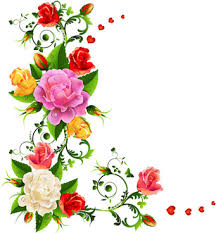 মূল্যায়ন:
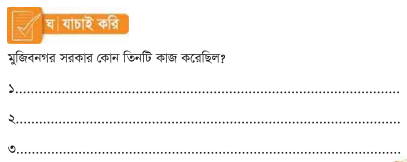 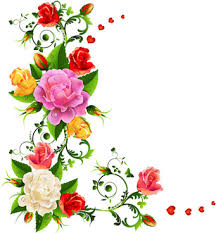 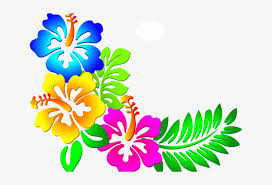 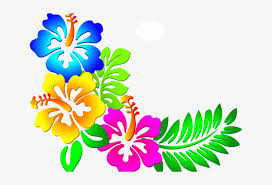 ধন্যবাদ
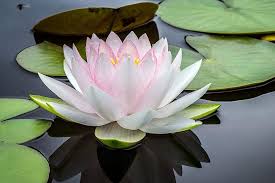 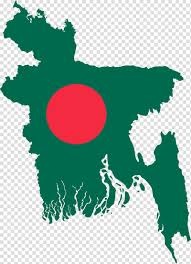 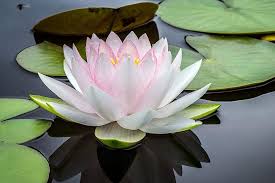 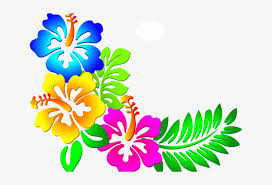 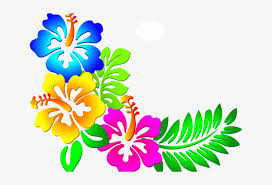